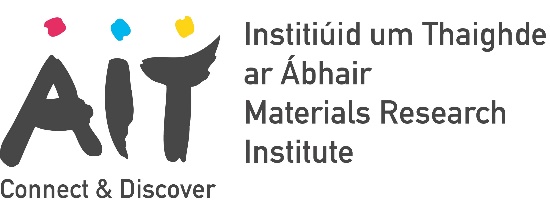 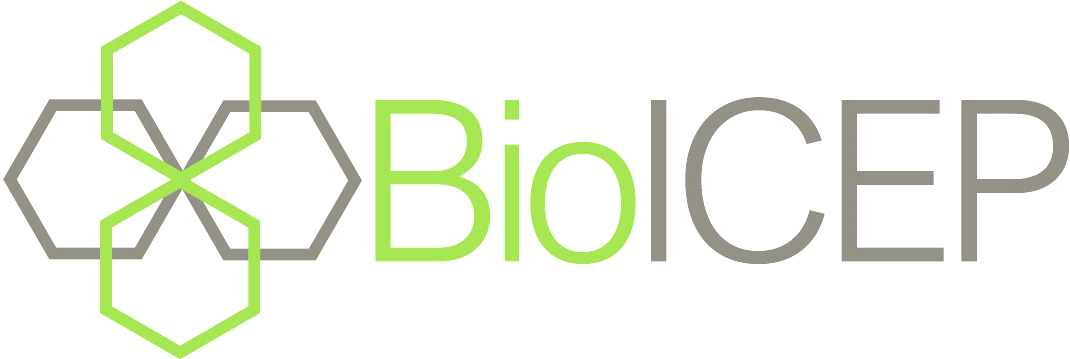 Bio Innovation ofa Circular Economy for Plastics
Dr. Margaret Brennan Fournet
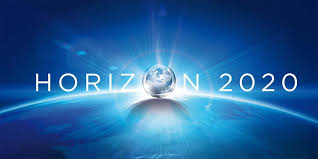 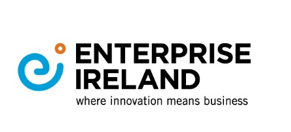 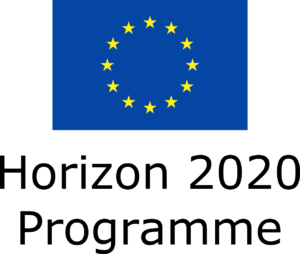 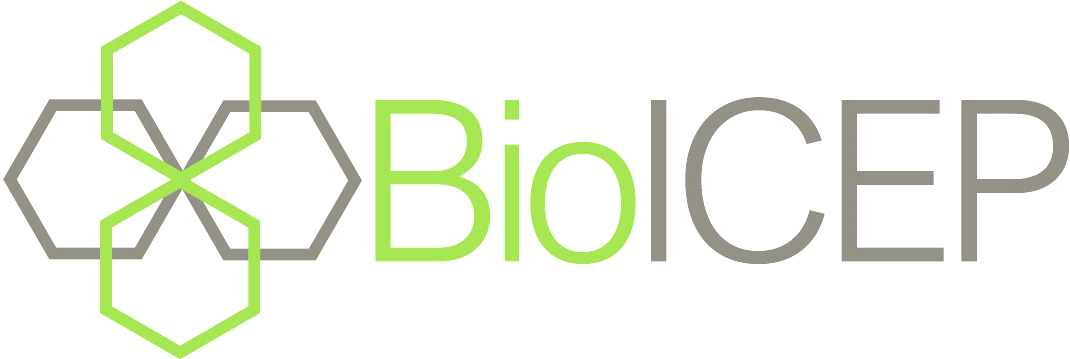 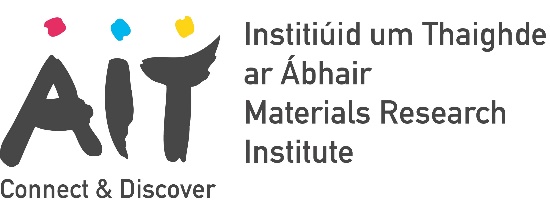 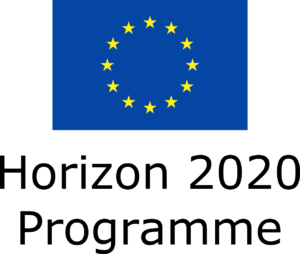 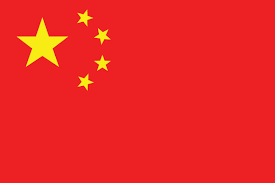 A €7 M Horizon 2020 EU-China Flagship project

 A Sustainable route to mitigate against plastic pollution
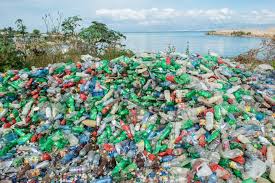 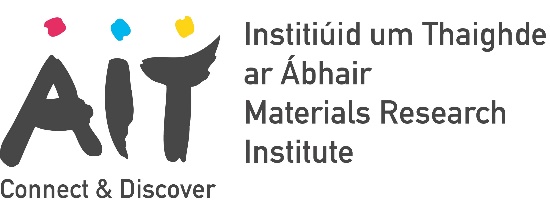 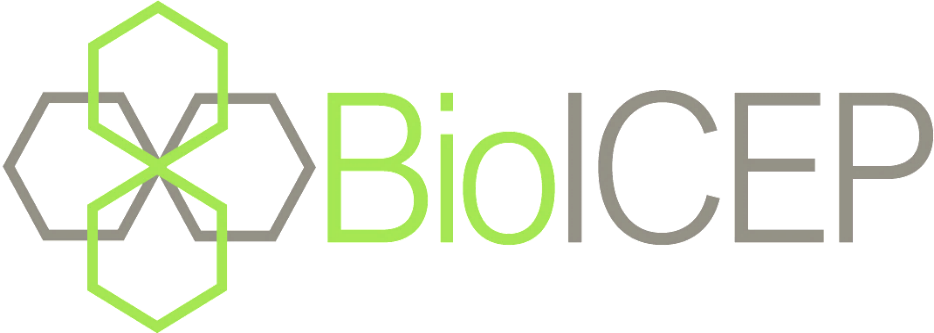 Technology to Biotransform Waste Stockpiles
I5 Partners, 9 Countries
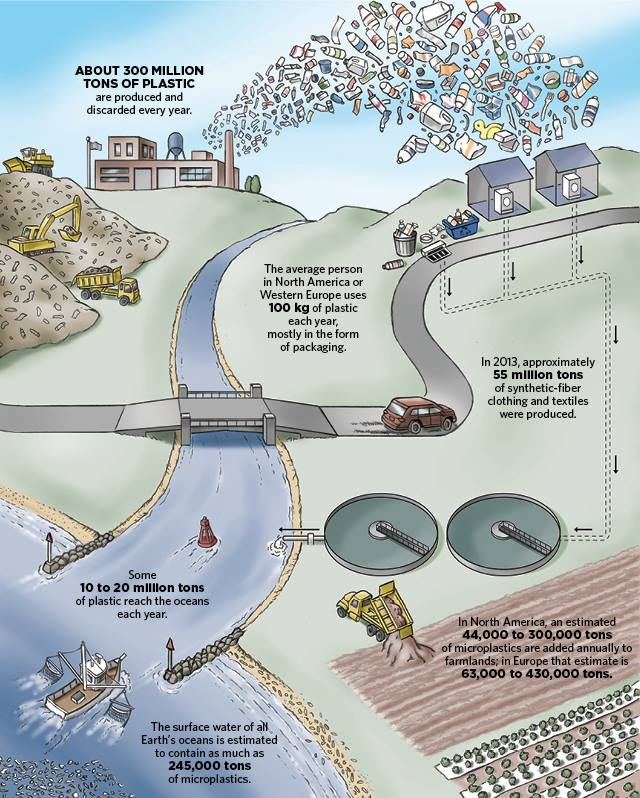 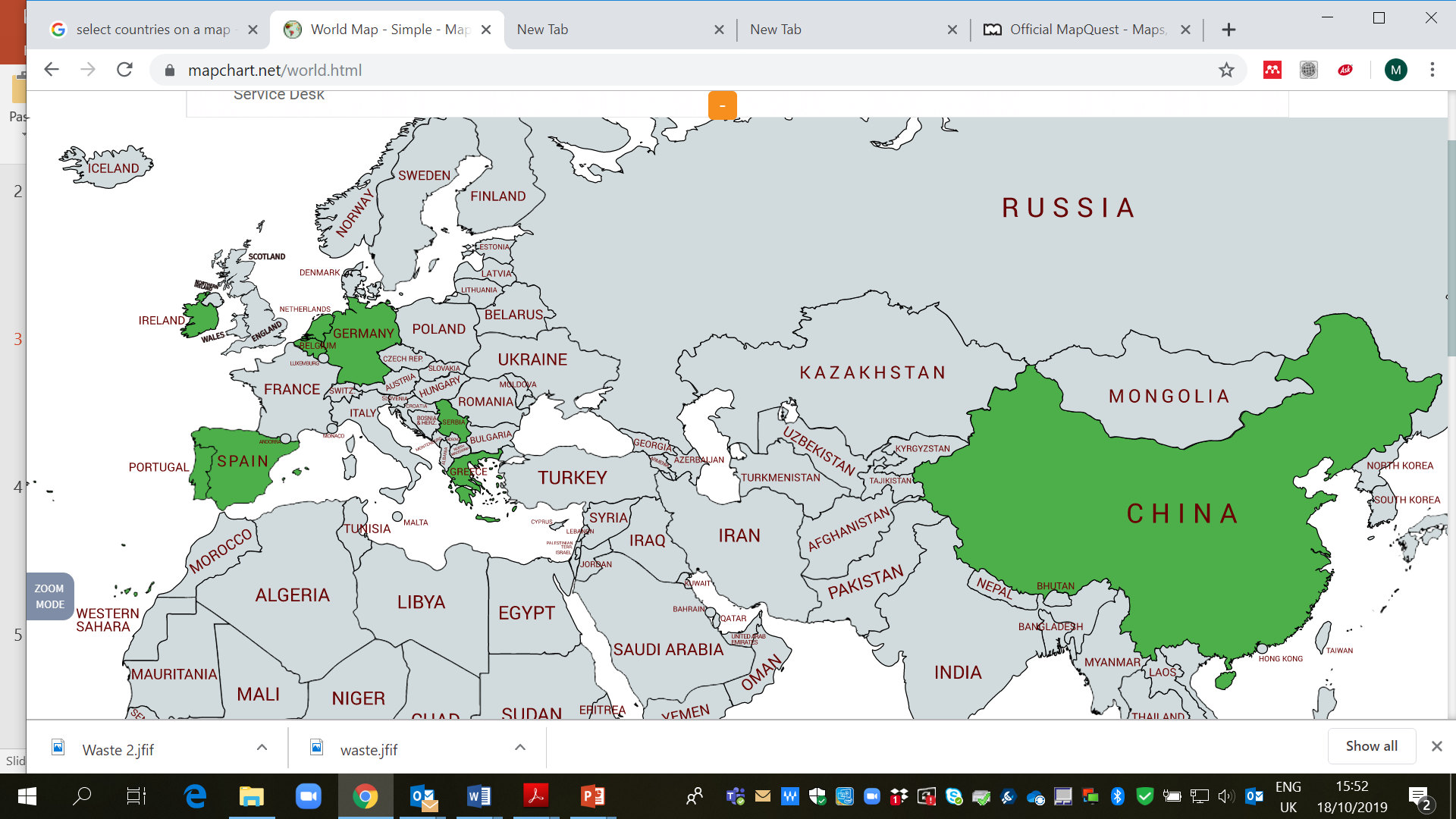 Our Plastic Dependent Lives
Pollution Blackspots
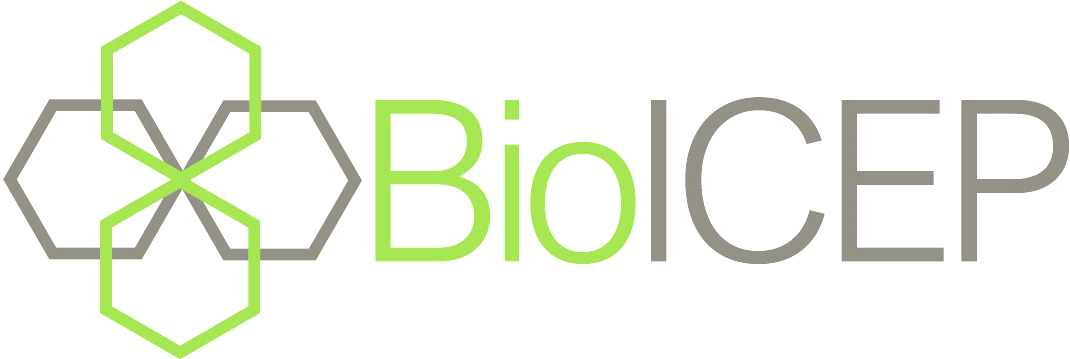 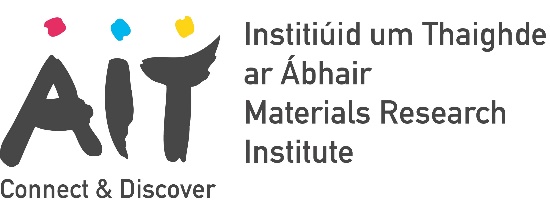 Plastic Waste      	New Boplastics
Instrumental in global mission to sustainably transition from petroleum based plastics
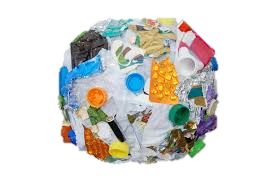 Completing Plastics Life-Circle :
Our team will operate innovative technologies to accelerate plastic biodegradation that would organically develop over much longer time scales.
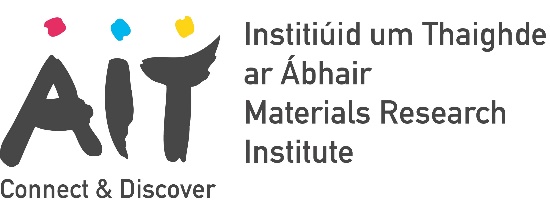 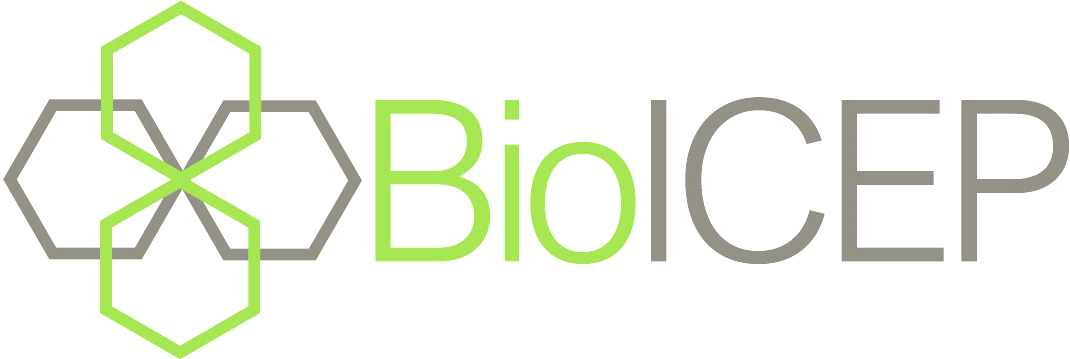 IMPACT: High Value Sustainable products
e.g. Bioplastic Food packaging, 3D bioprinting , Biopharmaceuticals
Contributing to TWELVE of seventeen UN Sustainable Development Goals
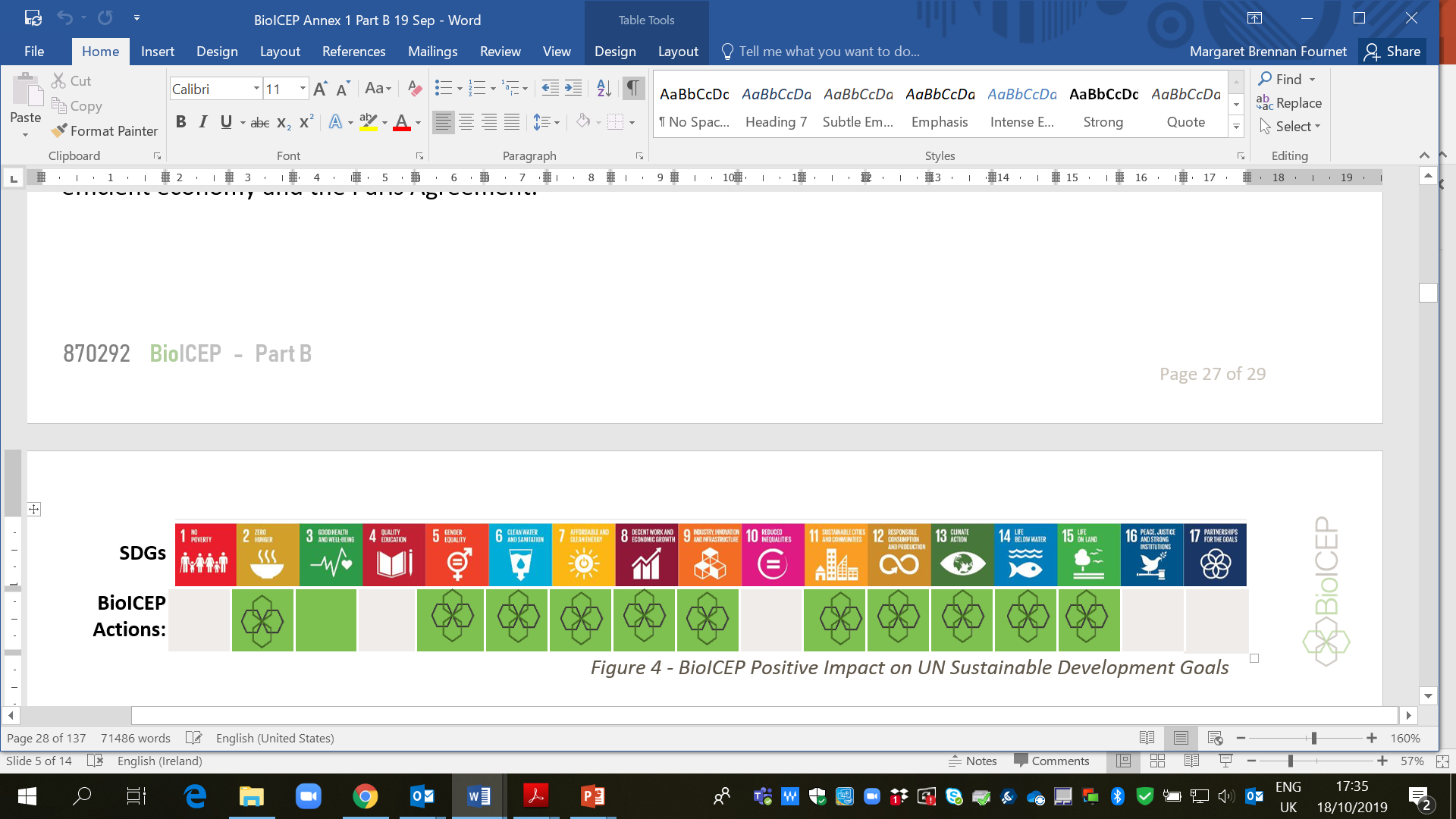 Innovative product development
New knowledge development
New market opportunities
Job Creation
Company savings
Technology transfer
 research to industry
Enhanced international co-operation
cross-continent collaboration
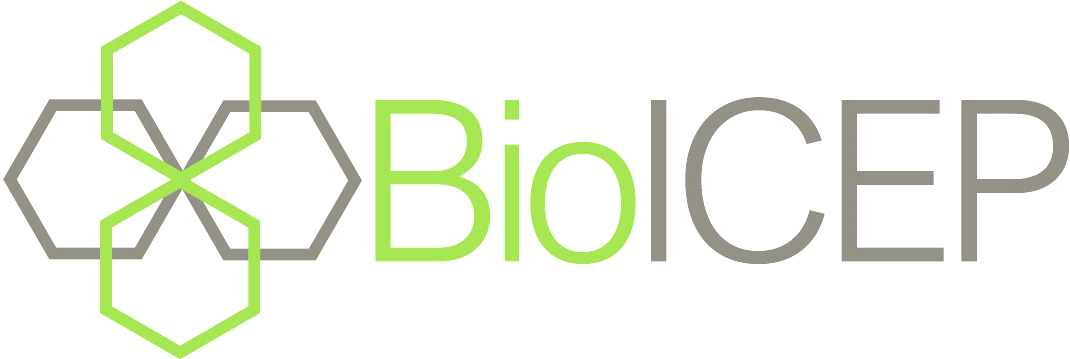 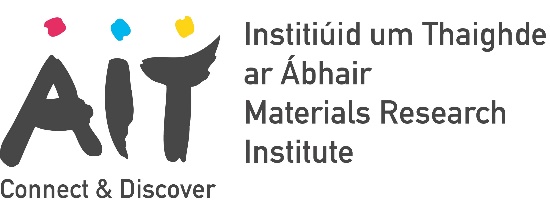 Thank you
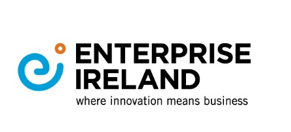 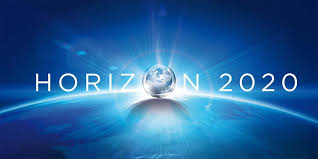 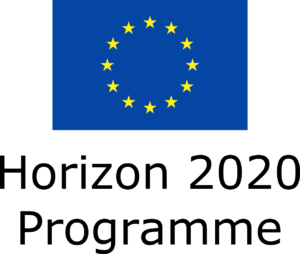 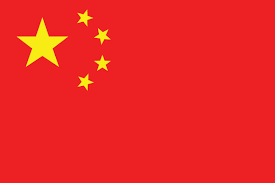 Contact: Dr. Margaret Fournet mfournet@ait.ie
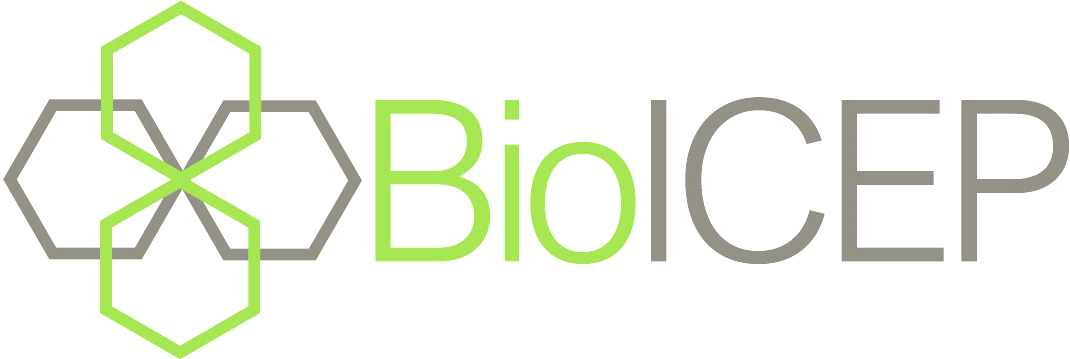 All Green Performance vs Best Established and Emerging Bioplastics